What Is“Mental Divorce”?Or“The Second Putting Away”
www.MentalDivorce.com
What Is “Mental Divorce” Or “The Second Putting Away”
God’s Marriage Law (Rule):
A Lawful (God-Joined) Marriage Is To Be Permanent[Mt. 19:3-6; Until Death (Rom. 7:2-3)]
Separating A Lawful Marriage Is Sinful (v. 6) Cf. I Jn. 3:4
A Subsequent Remarriage To Another Is Adultery (v. 9)
God’s One Exception To His Marriage Law (Rule):
Mt. 19:9, “And I say unto you, WHOSOEVER SHALL PUT AWAY HIS WIFE, EXCEPT IT BE FOR FORNICATION, and shall marry another, committeth adultery: and whoso marrieth her which is put away doth commit adultery.”
Sinful Separations Cause The Need For People To Become“Eunuchs For The Kingdom Of Heaven’s Sake.” (vs. 11-12)Cf. I Cor. 7:10-11
[Speaker Notes: Mt. 19:3-12, “The Pharisees also came unto him, tempting him, and saying unto him, Is it lawful for a man to put away his wife for every cause? 4 And he answered and said unto them, Have ye not read, that he which made them at the beginning made them male and female, 5 And said, For this cause shall a man leave father and mother, and shall cleave to his wife: and they twain shall be one flesh? 6 Wherefore they are no more twain, but one flesh. What therefore God hath joined together, let not man put asunder. 7 They say unto him, Why did Moses then command to give a writing of divorcement, and to put her away? 8 He saith unto them, Moses because of the hardness of your hearts suffered you to put away your wives: but from the beginning it was not so. 9 And I say unto you, Whosoever shall put away his wife, except it be for fornication, and shall marry another, committeth adultery: and whoso marrieth her which is put away doth commit adultery. 10 His disciples say unto him, If the case of the man be so with his wife, it is not good to marry. 11 But he said unto them, All men cannot receive this saying, save they to whom it is given. 12 For there are some eunuchs, which were so born from their mother's womb: and there are some eunuchs, which were made eunuchs of men: and there be eunuchs, which have made themselves eunuchs for the kingdom of heaven's sake. He that is able to receive it, let him receive it.”

I Jn. 3:4, “Whosoever committeth sin transgresseth also the law: for sin is the transgression of the law.”]
What Is “Mental Divorce” Or “The Second Putting Away”
God’s Marriage Law (Rule):
A Lawful (God-Joined) Marriage Is To Be Permanent[Mt. 19:3-6; Until Death (Rom. 7:2-3)]
Separating A Lawful Marriage Is Sinful (v. 6) Cf. I Jn. 3:4
A Subsequent Remarriage To Another Is Adultery (v. 9)
Mt. 19:11-12, “But HE said unto them, ALL MEN CANNOT RECEIVE THIS SAYING, SAVE THEY TO WHOM IT IS GIVEN. 12 For there are some eunuchs, which were so born from their mother’s womb: and there are some eunuchs, which were made eunuchs of men: and There Be Eunuchs, Which Have Made Themselves Eunuchs For The Kingdom Of Heaven’s Sake. HE THAT IS ABLE TO RECEIVE IT, LET HIM RECEIVE IT.”  Cf. v. 10 (Jas. 1:21)
God’s One Exception To His Marriage Law (Rule):
Mt. 19:9, “And I say unto you, WHOSOEVER SHALL PUT AWAY HIS WIFE, EXCEPT IT BE FOR FORNICATION, and shall marry another, committeth adultery: and whoso marrieth her which is put away doth commit adultery.”
Sinful Separations Cause The Need For People To Become“Eunuchs For The Kingdom Of Heaven’s Sake.” (vs. 11-12)Cf. I Cor. 7:10-11
[Speaker Notes: Mt. 19:3-12, “The Pharisees also came unto him, tempting him, and saying unto him, Is it lawful for a man to put away his wife for every cause? 4 And he answered and said unto them, Have ye not read, that he which made them at the beginning made them male and female, 5 And said, For this cause shall a man leave father and mother, and shall cleave to his wife: and they twain shall be one flesh? 6 Wherefore they are no more twain, but one flesh. What therefore God hath joined together, let not man put asunder. 7 They say unto him, Why did Moses then command to give a writing of divorcement, and to put her away? 8 He saith unto them, Moses because of the hardness of your hearts suffered you to put away your wives: but from the beginning it was not so. 9 And I say unto you, Whosoever shall put away his wife, except it be for fornication, and shall marry another, committeth adultery: and whoso marrieth her which is put away doth commit adultery. 10 His disciples say unto him, If the case of the man be so with his wife, it is not good to marry. 11 But he said unto them, All men cannot receive this saying, save they to whom it is given. 12 For there are some eunuchs, which were so born from their mother's womb: and there are some eunuchs, which were made eunuchs of men: and there be eunuchs, which have made themselves eunuchs for the kingdom of heaven's sake. He that is able to receive it, let him receive it.”

I Jn. 3:4, “Whosoever committeth sin transgresseth also the law: for sin is the transgression of the law.”]
What Is “Mental Divorce” Or “The Second Putting Away”
The Doctrine Of “Mental Divorce” Or “The Second Putting Away”
Not Only Does This Teaching Deny The Fact Of A Sinful Divorce,It Seeks To Justify A So-Called Second Subjective “Putting Away.”
Ken Cheatham:  “Suppose a woman innocent of any wrong doing is divorced by her ruthless husband. We know that God does not recognize such a divorce.  Even though a ‘civil divorce’ has been obtained it is unscriptural and does not dissolve the marriage in God’s sight. Then suppose that the husband marries another, and thus commits adultery (Matt. 19:9). What action may be taken by the innocent wife?.... Jesus in Matthew 19:9 gives every married person the right to put away their adulterous mate….”
Barnett–Cheatham Discussion on Divorce and Remarriage,The Gospel Anchor, June 1979, Vol. 5, p. 301
What Is “Mental Divorce” Or “The Second Putting Away”
The Doctrine Of “Mental Divorce” Or “The Second Putting Away”
Not Only Does This Teaching Deny The Fact Of A Sinful Divorce,It Seeks To Justify A So-Called Second Subjective “Putting Away.”
“…When an innocent woman is divorced, this divorce is, in the sight of God ‘no divorce.’ He does not recognize it!  The innocent woman is still married in God’s sight and the husband who ‘divorced’ her is still married to her in God’s sight. Their marriage has not been dissolved and as far as God is concerned she is not ‘put away’ (apoluo). When her husband remarried he committed adultery. I contend that the innocent may then ‘put away’ her husband. Reason? That is exactly what Christ said she could do!”
Barnett–Cheatham Discussion on Divorce and Remarriage,The Gospel Anchor, June 1979, Vol. 5, p. 301
What Is “Mental Divorce” Or “The Second Putting Away”
The Doctrine Of “Mental Divorce” Or “The Second Putting Away”
Marshall Patton: “Remember, to deny this divine right to such a person on the grounds of her being a put away person overlooks the fact that such putting away is futile and dethrones divine authority and enthrones human authority.”
“Patton-Phillips Debate,” Searching The Scriptures,March 1987, Vol. 28 pp. 342-343
Ron Halbrook:  “And so, in conclusion from this, we learn that an unscriptural divorce releases neither party from marriage. When you have an unscriptural divorce, as men count it, it’s not so with God. That bond is still in tact. And that little piece of paper is nothing in the sight of God. Just as well use it as Kleenex and blow your nose and drop it in the toilet. It doesn’t mean a thing to God. God’s law rules over the laws of men.”
MDR Sermon Preached In Wilkesville,
OH, June 14, 1990
What Is “Mental Divorce” Or “The Second Putting Away”
The Doctrine Of “Mental Divorce” Or “The Second Putting Away”
This Teaching Confuses Marrying / Divorcing (What Man Does)With Being (Individually) Divinely Bound / Loosed (What God Does):
There Are Many Obligations / Responsibilities In The Home (II Cor. 5:10)!
WivesLove Husband (Tit. 2:4)Submit (Eph. 5:22) Guide (I Tim. 5:14)Defraud Not (I Cor. 7:2-5) Etc.
HusbandsLove Wife (Eph. 5:25) Honor (I Pet. 3:7) Provide For (I Tim. 5:8; II Thess. 3:10)Defraud Not (I Cor. 7:2-5) Etc.
“Children” Are BOUND By The Law To Obey Their Parents (Eph. 6:1-3).
“Fathers” Are BOUND By The Law To Teach Their Children (Eph. 6:4).
“Servants” Are BOUND By The Law To Serve Their Masters (Eph. 6:5-8).
“Masters” Are BOUND By The Law Towards Their Servants (Eph. 6:9).
What Is “Mental Divorce” Or “The Second Putting Away”
The Doctrine Of “Mental Divorce” Or “The Second Putting Away”
This Teaching Confuses Marrying / Divorcing (What Man Does)With Being (Individually) Divinely Bound / Loosed (What God Does):
Robert Harkrider: “A divorce which is merely sanctioned by human legislation cannot set aside a union which is ordained and joined together by God, Romans 7:1-3. Heathen courts often establish laws contrary to God’s, but God’s law is supreme, Acts 5:29.”
Study Workbook – Matthew [Book 2 (p. 51)] See Also (p. 5)
Robert Harkrider: “v. 11 – If there is a separation, remarriage to other parties is impossible. The marriage tie is so sacred that it cannot be dissolved by the will of either party.”
“When the civil courts declare a divorce, it is intended to make the separation permanent, but God’s law does not provide the same for any cause, only for the cause of fornication.”
Study Workbook – I Corinthians (Comments on 7:10-11, p. 49)
[Speaker Notes: “Does Herod’s relationship with Herodias illustrate how it is possible to be considered married by civil law but not according to God’s law?”  Study Workbook – Matthew, Thought Question [Book 2 (p. 5)]]
What Is “Mental Divorce” Or “The Second Putting Away”
The Doctrine Of “Mental Divorce” Or “The Second Putting Away”
The Teachers Of “Mental Divorce” Or “The Second Putting Away”Confess That Only Married People Can “Put Away,” Consequently…
Their Fundamental Presupposition Is That Man Cannot Sinfully Divorce
If A Divorce Is Not Biblically Lawful, It’s Not Legitimate
If A Divorce Is Not Biblically Approved, It’s Not Actual
It’sNotFair
If A Divorce Is Not Biblically Permissible, It’s Not Possible
If A Divorce Is Not Biblically Right, It’s Not Real
They Are Contending ForThe Unfortunate Victims Of Divorce(Cf. Mt. 19:11-12):
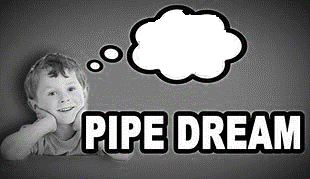 It’s NotReal
The Jews Sinfully Married / DivorcedEven Under The Law Of Moses (Theocracy)!
[Speaker Notes: After Smoking Opium.

Mt. 19:11-12, “But HE said unto them, ALL MEN CANNOT RECEIVE THIS SAYING, SAVE THEY TO WHOM IT IS GIVEN. 12 For there are some eunuchs, which were so born from their mother’s womb: and there are some eunuchs, which were made eunuchs of men: and There Be Eunuchs, Which Have Made Themselves Eunuchs For The Kingdom Of Heaven’s Sake. HE THAT IS ABLE TO RECEIVE IT, LET HIM RECEIVE IT.”  Cf. v. 10 (Jas. 1:21)]
What Is “Mental Divorce” Or “The Second Putting Away”
According To God’s Divine Civil Government, Even The Jews Sinfully Married / Divorced Under The Law Of Moses!
The O.T. Included All The Jewish Civil Laws As Well As The Spiritual
THEOCRACY, “government by divine guidance or by officials who are regarded as divinely guided. In many theocracies, government leaders are members of the clergy, and the state’s legal system is based on religious law.”
Many Jews Sinfully Married (Ezra 10:2) Cf. Neh. 13:3, 23-27 (I Kin. 11)
Ezra 10:3, “Now therefore let us make a covenant with our God TO PUT AWAY ALL THE WIVES, and SUCH AS ARE BORN OF THEM, according to the counsel of my lord, and of those that tremble at the commandment of our God; and LET IT BE DONE ACCORDING TO THE LAW.”  Cf. Deut. 24:1-4
“It Was Always Real”
Not Only Did God’s People Unjustly Marry Under The Law Of Moses, They Also Treacherously Put Away The Wives Of Their Covenant Before God (Mal. 2:14ff).
“Hateth”
Whether Divinely Approved Or Unapproved, Men Marry & Divorce (O.T. & N.T.)].MAN Marries / Divorces While GOD Obligates Or Frees (Holds Us Accountable)!
[Speaker Notes: Ezra 10:2, “We have trespassed against our God, and HAVE TAKEN STRANGE WIVES OF THE PEOPLE OF THE LAND: yet now there is hope in Israel concerning this thing.”

Neh. 13:23-27, “In those days also saw I Jews that had married wives of Ashdod, of Ammon, and of Moab: 24 And their children spake half in the speech of Ashdod, and could not speak in the Jews' language, but according to the language of each people. 25 And I contended with them, and cursed them, and smote certain of them, and plucked off their hair, and made them swear by God, saying, Ye shall not give your daughters unto their sons, nor take their daughters unto your sons, or for yourselves. 26 Did not Solomon king of Israel sin by these things? yet among many nations was there no king like him, who was beloved of his God, and God made him king over all Israel: nevertheless even him did outlandish women cause to sin. 27 SHALL WE THEN HEARKEN UNTO YOU TO DO ALL THIS GREAT EVIL, TO TRANSGRESS AGAINST OUR GOD IN MARRYING STRANGE WIVES?”

Mal. 2:14-16, “Yet ye say, Wherefore? Because the LORD hath been witness between thee and the wife of thy youth, against whom thou hast dealt treacherously: yet is she thy companion, and the wife of thy covenant. 15 And DID NOT HE MAKE ONE? Yet had he the residue of the spirit. And wherefore one? THAT HE MIGHT SEEK A GODLY SEED. Therefore TAKE HEED TO YOUR SPIRIT, AND LET NONE DEAL TREACHEROUSLY AGAINST THE WIFE OF HIS YOUTH. 16 For the LORD, THE GOD OF ISRAEL, SAITH THAT HE HATETH PUTTING AWAY: for one covereth violence with his garment, saith the LORD of hosts: therefore take heed to your spirit, that ye deal not treacherously.”]
What Is “Mental Divorce” Or “The Second Putting Away”
According To God’s Divine Civil Government, Even The Jews Sinfully Married / Divorced Under The Law Of Moses!
In An Attempt, To Outlaw Guns For Civilians,Liberals Try To Con Us Into Thinking That Hand-Guns Are Killers;When In Fact, Guns Are Only “Tools” People Use To Commit Murder.
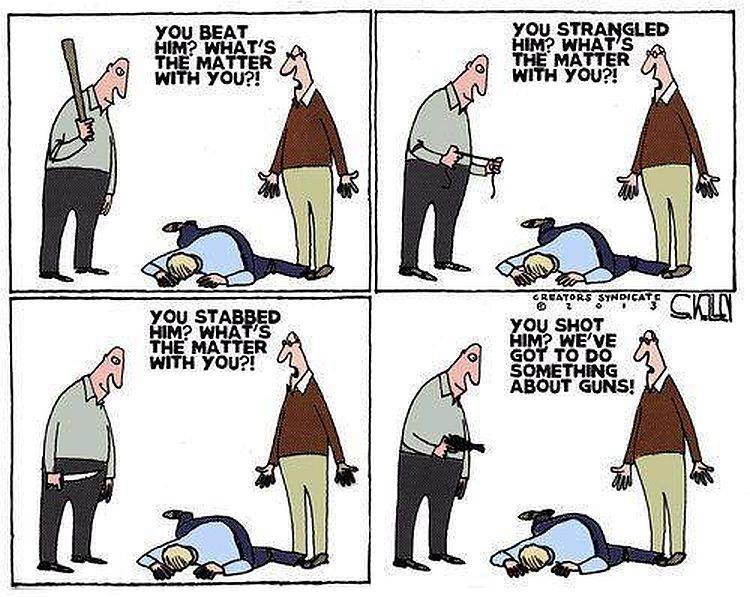 THE CIVIL GOVERNMENTDoes NotMarry / Divorce People;INDIVIDUALS Do It,Via Human Agency.
Mt. 19:3-12 (5:32)
IF The GOVERNMENT MarriesAnd Divorces People,
Then GUNS Kill People,PENCILS Make Mistakes
And FORKS Make People Fat!
[Speaker Notes: “Does Herod’s relationship with Herodias illustrate how it is possible to be considered married by civil law but not according to God’s law?”  Study Workbook – Matthew, Thought Question [Book 2 (p. 5)]]
What Is “Mental Divorce” Or “The Second Putting Away”
This Teaching Does Not “Speak As The Oracles Of God” (I Pet. 4:11)
“LET NOT” Does Not Mean “CANNOT” (Mt. 19:6; Mk. 10:9)
Jn. 14:1, “LET NOT your heart be troubled: ye believe in God, believe also in me.”  Cf. v. 27

Rom. 6:12, “LET NOT sin therefore reign in your mortal body, that ye should obey it in the lusts thereof.”

Rom. 14:3, “LET NOT him that eateth despise him that eateth not; and let not him which eateth not judge him that eateth: for God hath received him.”

Rom. 14:16, “LET NOT then your good be evil spoken of.”

Eph. 4:26, “Be ye angry, and sin not: LET NOT the sun go down upon your wrath.”

I Tim. 5:16, “If any man or woman that believeth have widows, let them relieve them, and LET NOT the church be charged…”  Etc. Etc.  Cf. “Be” vs. “Be Not”
[Speaker Notes: Jn. 14:27, “Peace I leave with you; my peace I give unto you: not as the world giveth, give I unto you. LET NOT your heart be troubled, neither let it be afraid.”]
What Is “Mental Divorce” Or “The Second Putting Away”
This Teaching Does Not “Speak As The Oracles Of God” (I Pet. 4:11)
“LET NOT” Does Not Mean “CANNOT” (Mt. 19:6; Mk. 10:9)
Note The Parallels:
Mt. 19:6, “Wherefore they are no more twain, but one flesh. What therefore God hath joined together, LET NOT MAN (Gk. No. 444, A Generic Word) PUT ASUNDER” (chorizo).
Is The Same As:
Mk. 10:9, “What therefore God hath joined together, LET NOT MAN (Gk. No. 444, A Generic Word) PUT ASUNDER” (chorizo).
Is The Same As:
Gameo Vs. Agamos
I Cor. 7:10-11, “And unto THE MARRIED I command, yet not I, but the Lord, LET NOT THE WIFE DEPART (chorizo) from her husband: 11 But and IF SHE DEPART (chorizo), LET HER remain UNMARRIED, or be reconciled to her husband: and LET NOT THE HUSBAND PUT AWAY his wife.”
[Speaker Notes: Jn. 14:27, “Peace I leave with you; my peace I give unto you: not as the world giveth, give I unto you. LET NOT your heart be troubled, neither let it be afraid.”]
What Is “Mental Divorce” Or “The Second Putting Away”
This Teaching Does Not “Speak As The Oracles Of God” (I Pet. 4:11)
“LET NOT” Does Not Mean “CANNOT” (Mt. 19:6; Mk. 10:9)
Note The Parallels:
Mt. 19:6, “Wherefore they are no more twain, but one flesh. What therefore God hath joined together, LET NOT MAN (Gk. No. 444, A Generic Word) PUT ASUNDER” (chorizo).
Is The Same As:
Mk. 10:9, “What therefore God hath joined together, LET NOT MAN (Gk. No. 444, A Generic Word) PUT ASUNDER” (chorizo).
Is The Same As:
Gameo Vs. Agamos
I Cor. 7:10-11, “And unto THE MARRIED I command, yet not I, but the Lord, LET NOT THE WIFE DEPART (chorizo) from her husband: 11 But and IF SHE DEPART (chorizo), LET HER remain UNMARRIED, or be reconciled to her husband: and LET NOT THE HUSBAND PUT AWAY his wife.”
[Speaker Notes: Jn. 14:27, “Peace I leave with you; my peace I give unto you: not as the world giveth, give I unto you. LET NOT your heart be troubled, neither let it be afraid.”]
What Is “Mental Divorce” Or “The Second Putting Away”
This Teaching Does Not “Speak As The Oracles Of God” (I Pet. 4:11)
“LET NOT” Does Not Mean “CANNOT” (Mt. 19:6; Mk. 10:9)
Ken Cheatham: “As far as God is concerned one is ‘not divorced’ except it be for fornication.”
“Barnett--Cheatham Discussion on Divorce and Remarriage,”The Gospel Anchor, June 1979, Vol. 5, p. 299
Cp. W. What Jesus Said:
Lk. 16:18, “Whosoever PUTTETH AWAY HIS WIFE, and MARRIETH ANOTHER, committeth adultery: and whosoever MARRIETH HER that IS PUT AWAY from HER HUSBAND committeth adultery.”  Cf. I Cor. 7:10-11
Robert Harkrider: “The essential point in all this is: even civil law cannot put asunder what God has joined together…”
Study Workbook–Building Strong Homes (p. 41, cf. p. 86)
Individuals Marry / Put Away (Right Or Wrong)Not “Civil Law” (The How Is Different Than The Who).
A REALITY IN BOTHTHE O.T. And THE N.T.
[Speaker Notes: “Does Herod’s relationship with Herodias illustrate how it is possible to be considered married by civil law but not according to God’s law?”  Study Workbook – Matthew, Thought Question [Book 2 (p. 5)]]
What Is “Mental Divorce” Or “The Second Putting Away”
They Say The Words Marriage / Divorce Are Used AccommodativelyBecause The Words “Husband” / “Wife” Are Used After The Divorce.
This Doctrine Also Confuses How The Words “Husband” / “Wife”May Be Used Accommodatively; But Never The Words “Marry” / “Put Away:”
Mike Willis: “‘Unscriptural marriage’ is a term which means they are married in the sight of civil government but not in the sight of God, which is precisely what others mean when they say the text uses ‘marriage’ and ‘divorce’ accommodatively!”
Final Rejoinder, Bible Causes of Divorce and the Role of Government in Divorce,A Discussion Between Ed Bragwell, Sr. and Mike Willis (p. 66)
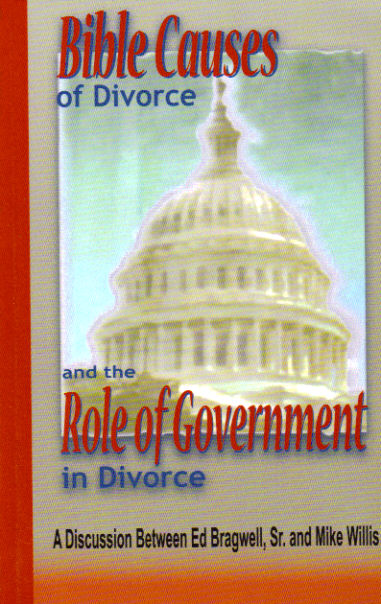 WHAT PROVES TOO MUCH, PROVES NOTHING (I Pet. 4:11)!
The Words “Husband” / “Wife” Are Also UsedTo Denote Those Who Are Separated By Death!
[Speaker Notes: The Terms “HUSBAND” [Gk. No. 435, aner (Man)]And “WIFE” [Gk. No. 1135, gune (Woman)]

We Need To Know WHAT THE BIBLE ACTUALLY SAYS, Not What Men “Say” It Says.]
What Is “Mental Divorce” Or “The Second Putting Away”
They Say The Words Marriage / Divorce Are Used AccommodativelyBecause The Words “Husband” / “Wife” Are Used After The Divorce.
This Doctrine Also Confuses How The Words “Husband” / “Wife”May Be Used Accommodatively; But Never The Words “Marry” / “Put Away:”
Note How The  Words “Husband” / “Wife” Are Used Even After BeingSeparated By Death
Mt. 22:24-25 (Sadducees), “Saying, Master, Moses said, IF A MAN DIE, having no children, his brother shall marry HIS WIFE, and raise up seed unto his brother...”
Acts 5:9 (Ananias & Sapphira), “Then Peter said unto her, How is it that ye have agreed together to tempt the Spirit of the Lord? behold, the feet of them which have BURIED THY HUSBAND are at the door, and shall carry thee out.”
Rom. 7:3 (Loosed), “…but IF HER HUSBAND BE DEAD, She Is Free from that law; so that she is no adulteress, though she BE MARRIED to another man.”
Cf. I Cor. 7:39
[Speaker Notes: I Cor. 7:39, “The wife is bound by the law as long as her husband liveth; but if HER HUSBAND BE DEAD, she is AT LIBERTY to be married to whom she will; only in the Lord.”

The Terms “HUSBAND” [Gk. No. 435, aner (Man)]And “WIFE” [Gk. No. 1135, gune (Woman)]]
What Is “Mental Divorce” Or “The Second Putting Away”
They Say The Words Marriage / Divorce Are Used AccommodativelyBecause The Words “Husband” / “Wife” Are Used After The Divorce.
This Doctrine Also Confuses How The Words “Husband” / “Wife”May Be Used Accommodatively; But Never The Words “Marry” / “Put Away:”
Note How The  Words “Husband” / “Wife” Are Used Even After BeingSeparated By Death
II Sam. 11:26 (Bathsheba), “And when THE WIFE OF URIAH heard that URIAH HER HUSBAND WAS DEAD, SHE MOURNED FOR HER HUSBAND.”
II Sam. 12:9-10, 15 (Nathan), “Wherefore hast thou despised the commandment of the LORD, to do evil in his sight? Thou Hast Killed Uriah The Hittite with the sword, and HAST TAKEN HIS WIFE TO BE THY WIFE, and hast slain him with the sword of the children of Ammon. 10 Now therefore the sword shall never depart from thine house; because thou hast despised me, and HAST TAKEN THE WIFE OF URIAH THE HITTITE TO BE THY WIFE.”
[Speaker Notes: The Terms “HUSBAND” [Gk. No. 435, aner (Man)]And “WIFE” [Gk. No. 1135, gune (Woman)]]
What Is “Mental Divorce” Or “The Second Putting Away”
They Say The Words Marriage / Divorce Are Used AccommodativelyBecause The Words “Husband” / “Wife” Are Used After The Divorce.
This Doctrine Also Confuses How The Words “Husband” / “Wife”May Be Used Accommodatively; But Never The Words “Marry” / “Put Away:”
Notice How Jesus Used The Term “Husband”(Accommodatively):
Jn. 4:16-18, “Jesus saith unto her, GO, CALL THY HUSBAND, and come hither. 17 The woman answered and said, I HAVE NO HUSBAND. Jesus said unto her, THOU HAST WELL SAID, I HAVE NO HUSBAND: 18 For THOU HAST HAD FIVE HUSBANDS; and HE WHOM THOU NOW HAST IS NOT THY HUSBAND: in that saidst thou TRULY.”
Jesus Used Language That Was Commonly Understood.
Is It Possible To Ascertain If A Spouse Is “Truly” Their Own?Only When We Have A Knowledge Of The Facts (I Cor. 14:40)! Cf. Rom. 7:2-3
[Speaker Notes: The Terms “HUSBAND” [Gk. No. 435, aner (Man)]And “WIFE” [Gk. No. 1135, gune (Woman)]]
What Is “Mental Divorce” Or “The Second Putting Away”
They Say The Words Marriage / Divorce Are Used AccommodativelyBecause The Words “Husband” / “Wife” Are Used After The Divorce.
This Doctrine Also Confuses How The Words “Husband” / “Wife”May Be Used Accommodatively; But Never The Words “Marry” / “Put Away:”
The Scriptures Teach That We Can Be Bound To One (By God’s Law),While Being Married (By Man’s Law) To Another!  Cf. Jn. 12:48
Rom. 7:2, “So then if, WHILE HER HUSBAND LIVETH, she BE MARRIED TO ANOTHER MAN, she SHALL BE CALLED AN ADULTERESS: but if her husband be dead, she is free from that law; so that she is no adulteress, though she be married to another man.”  Cf. Mk. 6:17-18
We Can Also Be Bound To One, While Being UNmarried!  Cf. Mt. 19:6
I Cor. 7:10-11, “And unto THE MARRIED I command, yet not I, but the Lord, LET NOT THE WIFE DEPART FROM HER HUSBAND: 11 But and IF SHE DEPART, LET HER remain UNMARRIED, or be reconciled to HER HUSBAND: and LET NOT THE HUSBAND PUT AWAY HIS WIFE.”
What Is “Mental Divorce” Or “The Second Putting Away”
They Say The Words Marriage / Divorce Are Used AccommodativelyBecause The Words “Husband” / “Wife” Are Used After The Divorce.
The Words “Shall Put Away” Are Only Used Once In The Scriptures!
Hence, Whatever These Words Mean In One Context (An Approved Divorce),
They Denote The Same Thing In The Other Context (An Unapproved Divorce)!
“Shall Put Away” Represents The Exact Same MeaningWhether One Puts Away For Fornication Or Not For Fornication!
Mt. 5:32, “…whosoever SHALL PUT AWAY HIS WIFE, Saving For The Cause Of Fornication, causeth her to commit adultery: and Whosoever Shall Marry Her that Is Divorced committeth adultery.”
Mt. 19:9, “And I say unto you, WHOSOEVER SHALL PUT AWAY HIS WIFE, Except It Be For Fornication, and Shall Marry Another, committeth adultery: and Whoso Marrieth Her which is put away doth commit adultery.”
What Is “Mental Divorce” Or “The Second Putting Away”
The Words “IN LAW” Are Found In 68 Verses Throughout The Bible!
The Mosaic Age
The Gospel Age
The Patriarchal Age
Lev. 18:15Lev. 20:12Num. 10:29Deut. 27:23Judg. 1:16Judg. 4:11Judg. 15:6Judg. 19:4Judg. 19:5Judg. 19:7Judg. 19:9Ruth 1:6Ruth 1:7Ruth 1:8Ruth 1:14Ruth 1:15 (2X)
I Sam. 18:21I Sam. 18:22I Sam. 18:23
Ruth 1:22Ruth 2:11Ruth 2:18Ruth 2:19 (2X)Ruth 2:20Ruth 2:22Ruth 2:23Ruth 3:1Ruth 3:6Ruth 3:16Ruth 3:17Ruth 4:15 I Sam. 4:19 (2X)I Sam. 4:21I Sam. 18:18I Sam. 18:21
Gen. 11:31Gen. 19:12Gen. 19:14 (2X)Gen. 38:11Gen. 38:13Gen. 38:16Gen. 38:24Gen. 38:25Ex. 3:1Ex. 4:18 Ex. 18:1Ex. 18:2Ex. 18:5Ex. 18:6Ex. 18:7
Mt. 10:35 (2X)
Lk. 12:53 (4X)
Jn. 18:13
I Sam. 18:26 I Sam. 18:27I Sam. 22:14II Kin. 8:27I Chron. 2:4Neh. 6:18Neh. 13:28
ManyOf These VersesIncludePeopleWho Are Not AmongThe PeopleOf God!
Ex. 18:8Ex. 18:12 (2X)Ex. 18:14Ex. 18:15Ex. 18:17Ex. 18:24Ex. 18:27
Ezk. 22:11 Mic. 7:6 (2X)
What Is “Mental Divorce” Or “The Second Putting Away”
The Words “IN LAW” Are Found In 68 Verses Throughout The Bible!
“In-Law” Is Defined In An English Dictionary As:
In-law: “A person connected with one by marriage and designated by a name ending in -in-law, as a father-in-law, mother-in-law, brother-in-law, sister-in-law, etc.”   The New Century Dictionary, Vol. 1, p. 831
“Out-Law” Is Defined In An English Dictionary As:
Out-law: “One excluded from the benefits and protection of the law; one under sentence of outlawry; hence, a disorderly person living in defiant violation of the law; a habitual criminal; also, an untamed or untamable horse or other animal.”

Out law: “To deprive of the benefits and protection of the law, as a person; proscribe; also, to remove from legal jurisdiction, or deprive of legal force. – out’law-ry, the act or process of outlawing, or the state of being outlawed; also, disregard or defiance of the law.”  The New Century Dictionary, Vol. 1, p. 1209
[Speaker Notes: Attainder (Civil Death)]
What Is “Mental Divorce” Or “The Second Putting Away”
Divorce According To Smith’s Bible Dictionary
“a legal dissolution of the marriage relation….”
www.biblestudytools.com/dictionaries/smiths-bible-dictionary/divorce.html
Divorce According To Liddell-Scott-Jones Lexicon of Classical Greek
“in legal sense, acquit of a charge or engagement,…in legal sense…”
Divorce (I Cor. 7:11) According To Arndt & Gingrich (Aphiemi) p. 125
“in a legal sense divorce.”
Divorce According To Kittel’s Theological DictionaryOf The New Testament (Vol. 1, pp. 509-512)
“…which often has the legal sense of ‘release’ from office, marriage, obligation etc., as also from debt or punishment,…” On p. 511 Under The NT Usage: “This word, which is not found in the LXX, has the same legal meaning as the verb and is attested in this sense…”
Cf. NOTE THE CONTEXT OF Mt. 19:3-9, 10-12
[Speaker Notes: Mt 19:3-9, “The Pharisees also came unto him, tempting him, and saying unto him, Is it lawful for a man to put away his wife for every cause? 4 And he answered and said unto them, Have ye not read, that he which made them at the beginning made them male and female, 5 And said, For this cause shall a man leave father and mother, and shall cleave to his wife: and they twain shall be one flesh? 6 Wherefore they are no more twain, but one flesh. What therefore God hath joined together, let not man put asunder. 7 They say unto him, Why did Moses then command to give a writing of divorcement, and to put her away? 8 He saith unto them, Moses because of the hardness of your hearts suffered you to put away your wives: but from the beginning it was not so. 9 And I say unto you, Whosoever shall put away his wife, except it be for fornication, and shall marry another, committeth adultery: and whoso marrieth her which is put away doth commit adultery.

10 His disciples say unto him, If the case of the man be so with his wife, it is not good to marry. 11 But he said unto them, All men cannot receive this saying, save they to whom it is given. 12 For there are some eunuchs, which were so born from their mother's womb: and there are some eunuchs, which were made eunuchs of men: and there be eunuchs, which have made themselves eunuchs for the kingdom of heaven's sake. He that is able to receive it, let him receive it.”]
What Is “Mental Divorce” Or “The Second Putting Away”
Divorce According To Smith’s Bible Dictionary
“a legal dissolution of the marriage relation….”
www.biblestudytools.com/dictionaries/smiths-bible-dictionary/divorce.html
Divorce According To Liddell-Scott-Jones Lexicon of Classical Greek
“in legal sense, acquit of a charge or engagement,…in legal sense…”
Cf. Mt 5:31-32, “It hath been said, WHOSOEVER SHALL PUT AWAY HIS WIFE, LET HIM GIVE HER A WRITING OF DIVORCEMENT: 32 But I say unto you, That WHOSOEVER SHALL PUT AWAY HIS WIFE, saving for the cause of fornication, causeth her to commit adultery: and WHOSOEVER SHALL MARRY HER that IS DIVORCED committeth adultery.”
Divorce (I Cor. 7:11) According To Arndt & Gingrich (Aphiemi) p. 125
“in a legal sense divorce.”
Divorce According To Kittel’s Theological DictionaryOf The New Testament (Vol. 1, pp. 509-512)
“…which often has the legal sense of ‘release’ from office, marriage, obligation etc., as also from debt or punishment,…” On p. 511 Under The NT Usage: “This word, which is not found in the LXX, has the same legal meaning as the verb and is attested in this sense…”
Cf. NOTE THE CONTEXT OF Mt. 19:3-9, 10-12
[Speaker Notes: Mt 19:3-9, “The Pharisees also came unto him, tempting him, and saying unto him, Is it lawful for a man to put away his wife for every cause? 4 And he answered and said unto them, Have ye not read, that he which made them at the beginning made them male and female, 5 And said, For this cause shall a man leave father and mother, and shall cleave to his wife: and they twain shall be one flesh? 6 Wherefore they are no more twain, but one flesh. What therefore God hath joined together, let not man put asunder. 7 They say unto him, Why did Moses then command to give a writing of divorcement, and to put her away? 8 He saith unto them, Moses because of the hardness of your hearts suffered you to put away your wives: but from the beginning it was not so. 9 And I say unto you, Whosoever shall put away his wife, except it be for fornication, and shall marry another, committeth adultery: and whoso marrieth her which is put away doth commit adultery.

10 His disciples say unto him, If the case of the man be so with his wife, it is not good to marry. 11 But he said unto them, All men cannot receive this saying, save they to whom it is given. 12 For there are some eunuchs, which were so born from their mother's womb: and there are some eunuchs, which were made eunuchs of men: and there be eunuchs, which have made themselves eunuchs for the kingdom of heaven's sake. He that is able to receive it, let him receive it.”]
What Is “Mental Divorce” Or “The Second Putting Away”
Consequently, There Are Three (SEPARATE) Divine Institutions
THE HOME / CIVIL GOVERNMENT / THE CHURCH
The Bible Teaches A Separation Between The Home, The Church & State!
With A High Hand, Some Are Presuming Authority(Like The Catholic Church )That They Do NOT Have (I Tim. 6:3-5)!Cf. Rom. 13:1-7; Tit. 3:1; I Pet. 2:13-15
Annulment:
“Annulment usually applies to marriage. In some states an annulment may be carried out by a court (‘judicial annulment’), but annulment is generally practiced by a church (‘ecclesiastic annulment’), and principally the Roman Catholic Church…”                                               www.merriam-webster.com/dictionary/annulment
Regardless Of God’s Rule (And Exception) Regarding Who Is BOUND For LifeAnd Who Are LOOSED Or FREE To Marry (Rom. 7:2-3; I Cor. 7:27),
Some Think They Can Nullify God’s Will And Insert Their Own (II Pet. 2:1-2)!
[Speaker Notes: Rom. 13:1-2, “Let every soul be subject unto the higher powers. For there is no power but of God: the powers that be are ordained of God. 2 Whosoever therefore resisteth the power, resisteth the ordinance of God: and they that resist shall receive to themselves damnation.”

Tit. 3:1, “Put them in mind to be subject to principalities and powers, to obey magistrates, to be ready to every good work.”

I Pet. 2:13-15, “Submit yourselves to every ordinance of man for the Lord's sake: whether it be to the king, as supreme; 14 Or unto governors, as unto them that are sent by him for the punishment of evildoers, and for the praise of them that do well. 15 For so is the will of God, that with well doing ye may put to silence the ignorance of foolish men.”]
What Is “Mental Divorce” Or “The Second Putting Away”
Who Will We Believe?
God  Vs.  Man(Mk. 16:16)
God’s Order For Salvation1) Believe    2) Baptized    3) Saved
Man’s Disorder For Salvation 1) Believe    2) Saved    3) Baptized1) Baptized    2) Saved    3) Believe
“…Let God Be True, But Every Man A Liar.”   Rom. 3:4
[Speaker Notes: “Does Herod’s relationship with Herodias illustrate how it is possible to be considered married by civil law but not according to God’s law?”  Study Workbook – Matthew, Thought Question [Book 2 (p. 5)]]
What Is “Mental Divorce” Or “The Second Putting Away”
Who Will We Believe?
God  Vs.  Man
(Mt. 5:32; 19:9)
God’s Order For A Scriptural Remarriage1) Marriage  2) Fornication  3) Put Away For  4) Remarry Another
Man’s Disorder For A Scriptural Remarriage 1) Marriage  2) Put Away  3) Fornication  4) 2nd “Divorce”  5) Remarry Another
“…Let God Be True, But Every Man A Liar.”   Rom. 3:4
[Speaker Notes: “Does Herod’s relationship with Herodias illustrate how it is possible to be considered married by civil law but not according to God’s law?”  Study Workbook – Matthew, Thought Question [Book 2 (p. 5)]]
What Is “Mental Divorce” Or “The Second Putting Away”
Who Will We Believe?
God  Vs.  Man
(I Pet. 3:21)
God’s Order For Salvation1) The Like Figure Whereunto Even Baptism  2) Doth Also Now Save Us
Man’s Disorder For Salvation1) The Like Figure Whereunto Even Baptism  2) Doth Also Not Save Us
“…Let God Be True, But Every Man A Liar.”   Rom. 3:4
[Speaker Notes: “Does Herod’s relationship with Herodias illustrate how it is possible to be considered married by civil law but not according to God’s law?”  Study Workbook – Matthew, Thought Question [Book 2 (p. 5)]]
What Is “Mental Divorce” Or “The Second Putting Away”
Who Will We Believe?
God  Vs.  Man
(Mt. 5:32; 19:9)
God’s Order For A Scriptural Remarriage“…and whoso marrieth her which is put away doth commit adultery”
Man’s Disorder For A Scriptural Remarriage “…and whoso marrieth her which is put away doth NOT commit adultery”
“…Let God Be True, But Every Man A Liar.”   Rom. 3:4
[Speaker Notes: “Does Herod’s relationship with Herodias illustrate how it is possible to be considered married by civil law but not according to God’s law?”  Study Workbook – Matthew, Thought Question [Book 2 (p. 5)]]